KURUM ADI
ADANA İLİ YATIRIM VE KOORDİNASYON RAPORU
KURUM LOGO


-KURUM ADI-
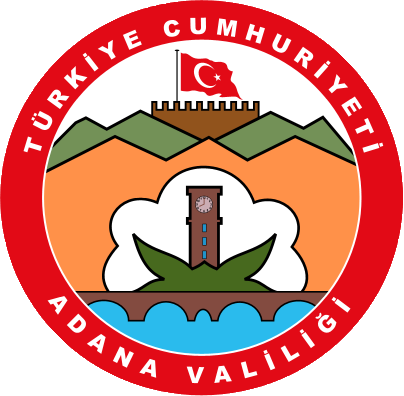 ADANA
1
PROJE ADI
Proje Künye Bilgisi
ADANA
2
PROJE ADI
Proje Finans, Dönemsel Harcama ve İhale Bilgileri
3
PROJE ADI
Projenin Konum ve Denetim Bilgileri
ADANA
4
PROJE ADI
Proje Değerlendirme Bilgisi
ADANA
5
2019 YILI 
YATIRIM TEKLİFLERİ GENEL DEĞERLENDİRMESİ
ADANA
6
2019 YILI YATIRIM TEKLİFLERİ TABLOSU
2019 Yılı Yatırım Teklifleri Tablosu
ADANA
7
KURUM ADI
Kurum Yatırım Takip  ve Koordinasyon Yetkilileri
ADANA
8